The features of LiveHealth Online Medical
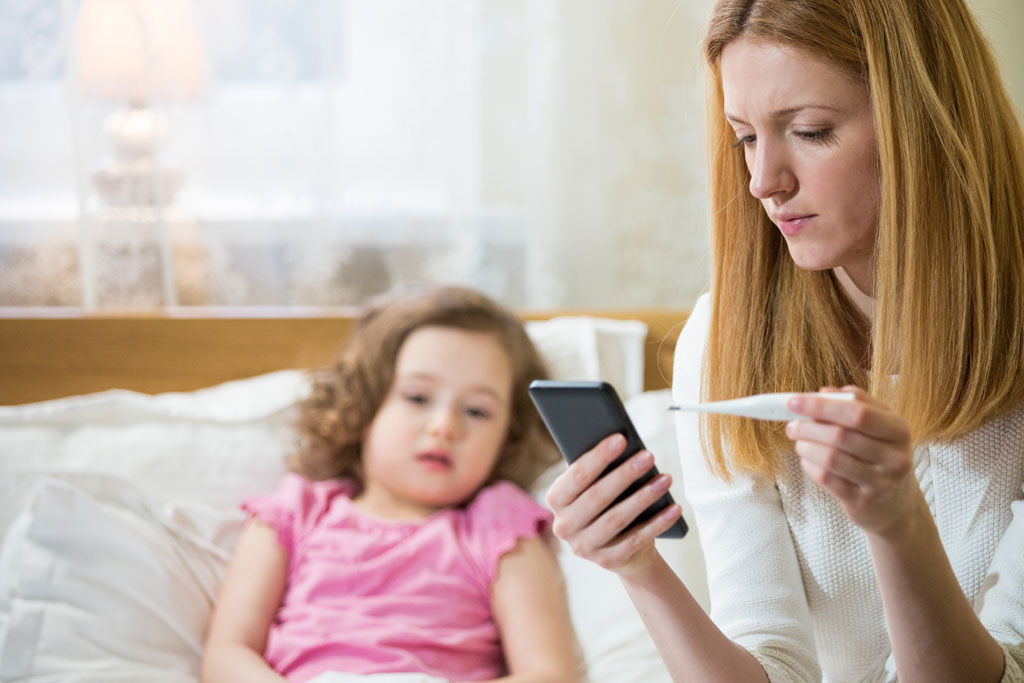 Live, on-demand video doctor visits 24x7/365 
Accessible by smartphone, tablet or computer
Cost is less than or equal to your office visit
Available in all states with an average wait time of 10 minutes
Choice of board certified, Anthem network doctors
Secure and private, HIPAA compliant video visit
E-prescribing to your pharmacy of choice*
Available to Anthem members and non-members
*Only non-controlled substances can be prescribed via video doctor visits
1
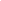 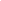 Commonly Treated Medical Conditions
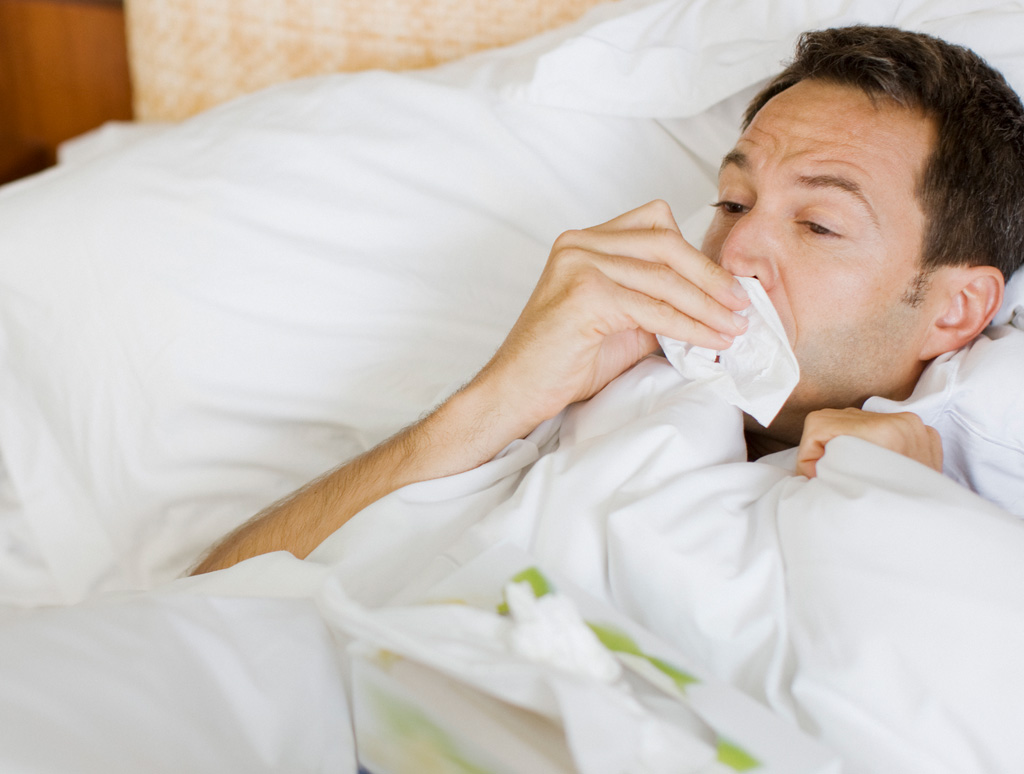 Abrasions, minor wounds
Acne
Anxiety
Asthma
Allergies/allergic rhinitis
Back pain 
Cough/Cold
Depression 
Diabetes/hypoglycemia
Diarrhea
Ear pain 
Fever
Headache/migraine
Hypertension
Incontinence
Influenza/flu
Insomnia
Nausea/Vomiting 
Obesity
Pinkeye and other eye infections
Rashes/skin disturbances
Sinus infection
Smoking cessation 
Sore throat/pharyngitis 
Sprains and strains
Urinary tract infection
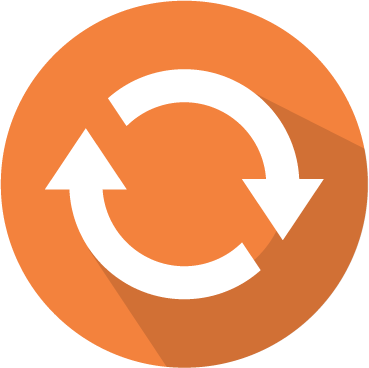 2
Access